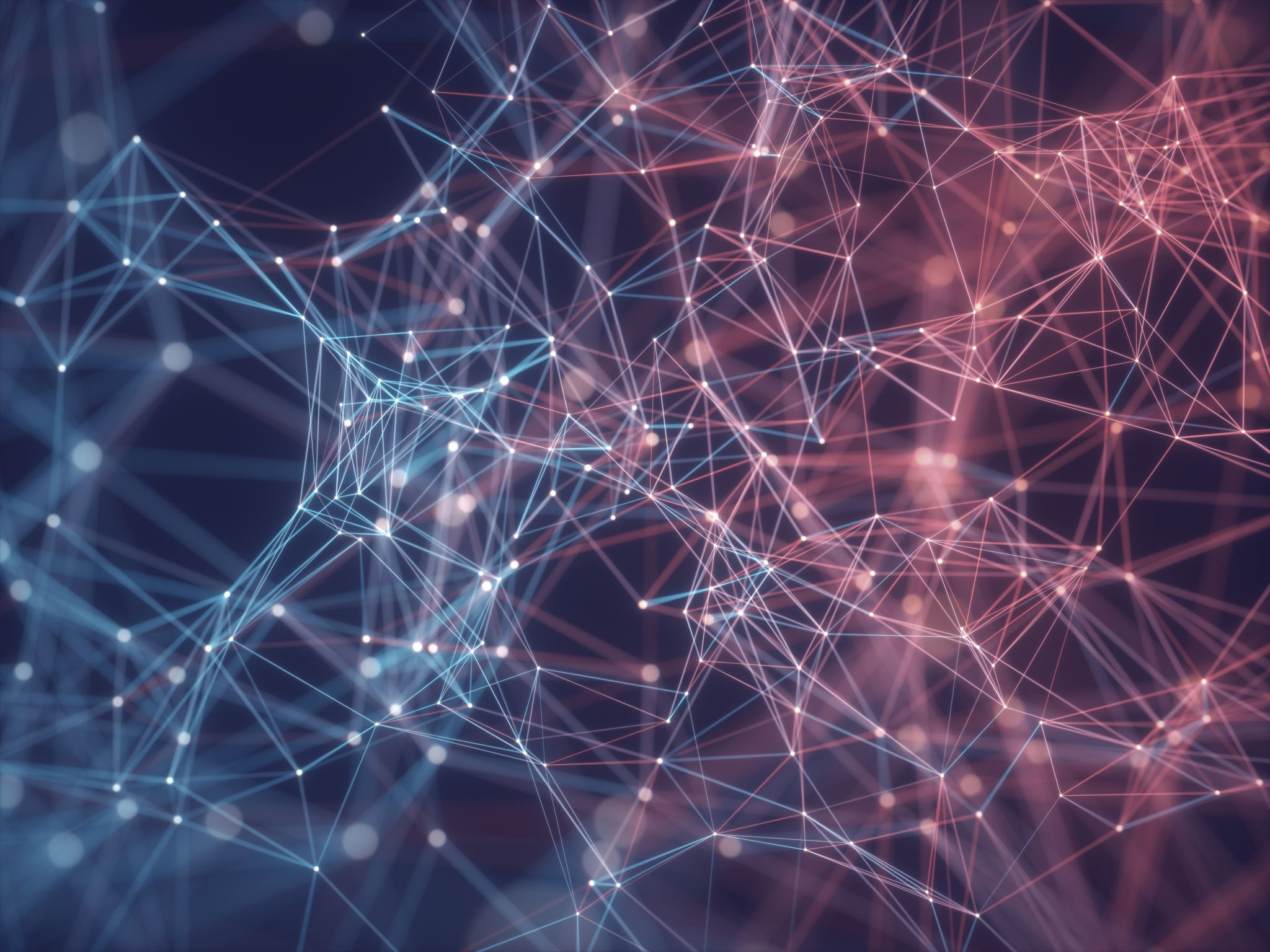 The future of have to and mustthe future of can
12th may, 2020
Open your book at page 111.

Read REMEMBER box. Pročitaj REMEMBER.

Zapiši u bilježnicu cijeli REMEBER BOX. 

Objašnjenje (ne moraš pisati u bilježnicu):

John has to u budućnosti kažemo John will have to.

Daniel can u budućnosti kažemo Daniel will be able to.

Daniel can’t u budućnosti kažemo Daniel won’t be able to.
Open your workbook at page 98.

Radna bilježnica 98. stranica zadatak G.

99. stranica zadatak I. U zadatku I izaberi neke od ponuđenih fraza.



Pošalji sliku bilježnice i radne bilježnice danas do 18.00.

GOODBYE!